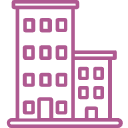 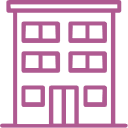 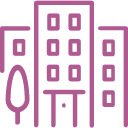 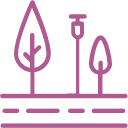 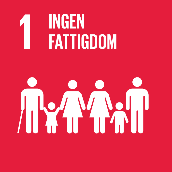 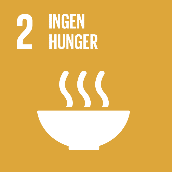 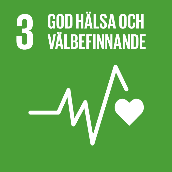 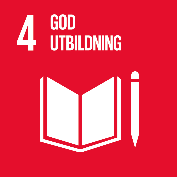 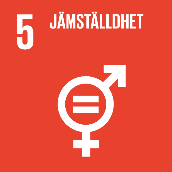 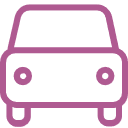 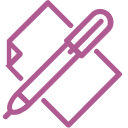 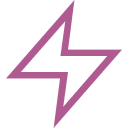 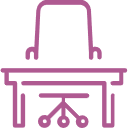 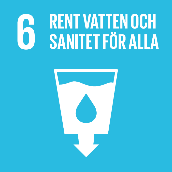 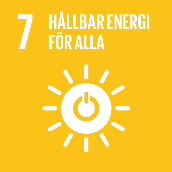 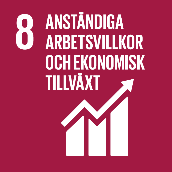 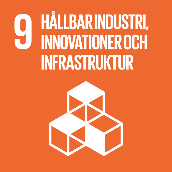 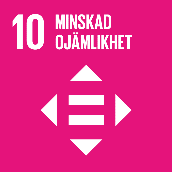 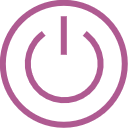 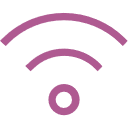 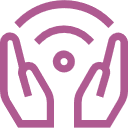 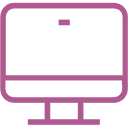 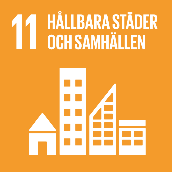 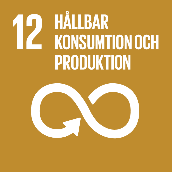 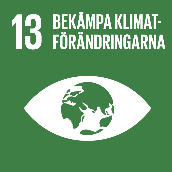 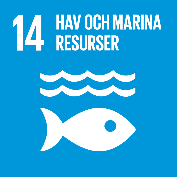 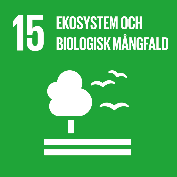 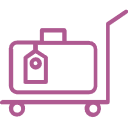 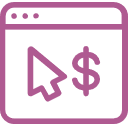 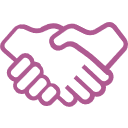 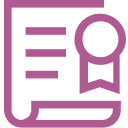 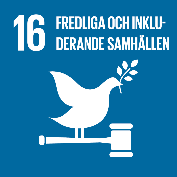 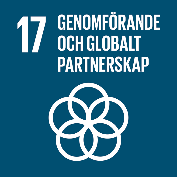 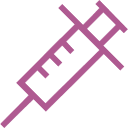 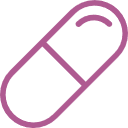 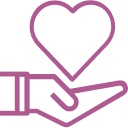 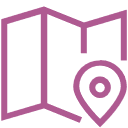 2024-08-08
1
Bevaknings- och larmcentraltjänster 2023
Avtalstid
Pris och sortiment
2024-08-21 –2028-08-20
När ramavtalet löpt i 18 månader, kan inköpscentralen säga upp ramavtalet med sex månaders uppsägningstid
Takpriser i prisbilagor som innebär att dessa inte får  vara högre i de förnyade konkurrensutsättningarna
Ramavtalet erbjuder dig en stor flexibilitet av tjänsterna inom varje område. Du får stöd av auktoriserad leverantör på marknaden, för att kunna arbeta strategiskt med förebyggande insatser. 
Möjlighet att använda ärendehanteringssystem/kundportal eller kundkonto som ger en god överblick och möjliggör enkel uppföljning av uppdragen. I prislistan är det takpris för larmcentraltjänster och för ronderande väktare schemalagd bevakning dagtid.
Enkelhet
Avropsförfarande
Anbudsområden
Larmcentraltjänster – Rikstäckande

Bevakningstjänster – 21 geografiska delområden, ett för varje län
Hållbarhet
Hållbarhetskraven i ramavtalet syftar huvudsakligen till att:
säkerställa etiskt korrekt och likabehandlande bemötande vid utförande av tjänsterna
främja en god arbetsmiljö för personalen
Förnyad konkurrensutsättning ska ske till leverantörer som är inom ditt län

Gäller både larmcentraltjänster och bevakningstjänster
Leveransvillkor
Besparing
Att kunna konkurrensutsätta leverantörerna när man ska beställa möjliggör att ni vid varje beställningstillfälle får det bästa totalpriset. 
Leverantörerna får inte lämna priser som överstiger de takpriser som finns i avtalet, dessa priser är konkurrenskraftiga men möjlighet finns att få ännu bättre priser vid avropstillfället.
Leverantörer
Detta specificeras vid beställningstillfället, för att just ert behov ska täckas
Addici Security AB
Avarn Security AB
Commuter Security Group AB
Cubsec AB
Prevent Bevakning AB
Q Security AB
Rapid Säkerhet AB
Securitas Sverige AB
Securus Säkerhet i Sverige AB
Servitium Bevakning AB
Smart Bevakning Sverige AB
SRSB Sverige AB
Tempest Security Sverige AB
Möjlighet till förebyggande brottsåtgärder, tillsammans med antagna leverantörer kan ni arbeta mer strategiskt med förebyggande åtgärder för ett tryggare samhälle.
Upphandlande myndighet som är verksam över länsgräns, har möjlighet att genomföra ett samordnat avrop över länsgränserna. Vid ett sådant avrop, ska den upphandlande myndigheten i den förnyade konkurrensutsättningen tillfråga alla de ramavtalsleverantörer som är antagna inom avtalsområde 2, Bevakningstjänster i de län som är föremål för den överskridande verksamheten. Det innebär att kontrakt kan tilldelas en och samma leverantör över flera län samtidigt för bevakningstjänsterna.
Innovation
Avtalsuppföljning
6 månader 
18 månader 
Därefter uppföljning var 12:e månad
Direktkommunikation mellan larmcentraler är viktigt, speciellt om ni har olika leverantörer inom bevakning och larmcentral. Detta kan man säkerställa och vikta högt när man konkurrensutsätter sin beställning. 
Möjlighet att använda rapporteringssystem och kundportal som ger en god överblick och möjliggör enkel uppföljning av uppdragen
Digitalisering
[Speaker Notes: Något annat som är innovativt – fråga PV . 1. Upphandlande myndighet som är verksam över länsgräns, har möjlighet att genomföra ett samordnat avrop över länsgränserna. Vid ett sådant avrop, ska den upphandlande myndigheten i den förnyade konkurrensutsättningen tillfråga alla de ramavtalsleverantörer som är antagna inom avtalsområde 2, Bevakningstjänster i de län som är föremål för den överskridande verksamheten. Det innebär att kontrakt kan tilldelas en och samma leverantör över flera län samtidigt för bevakningstjänsterna. 2. Vet inte om det är innovativt, men UM kan tillämpa kriteriet hos de leverantörer som erbjuder ”Parkeringsövervakning på tomtmark eller gatumark” denna gången vilket inte finns med på nuvarande avtal. 3. En USP är ju annars det som många UM efterfrågat; att de kan ha en och samma leverantör i båda avtalsområdena. Det är inte bra att nämna det här då det kan vara negativt för de leverantörer som endast är med på ett område.]
Bevaknings- och larmcentraltjänster 2023
Omfattning
Fördjupning
Ramavtalet omfattar följande områden

Larmcentraltjänster - Larmcentralsfunktion, där larmcentralen bedriver yrkesmässig bevakning via teknisk tillsyn, mottagning och/eller förmedling av larm från upphandlande myndighets objekt, agerar enligt åtgärdsinstruktioner samt med hjälp av listor för återkallningskoder kontrollerar inringande personers behörighet att återkalla larm. 

Larmcentralen ska ta emot och förmedla larm från automatiska larmsystem via larmsändare, telefonsamtal m.m. enligt förfrågan, instruktion och önskemål från upphandlande myndighet. Vanligt förekommande larmprotokoll på marknaden ska kunna hanteras. Larmcentralen ska i samråd med upphandlande myndighet upprätta de åtgärdsinstruktioner som krävs för uppdraget och uppdatera dessa löpande under kontraktstiden. 

Bevakningstjänster - Väktare (ronderande väktare, stationär väktare och personskyddsväktare). Vakt (ordningsvakt och skyddsvakt), Störningsjour

Tjänsten ska utföras i enlighet med Polismyndighetens föreskrifter och allmänna råd om bevakningsföretag och bevakningspersonal PMFS 2017:10
Är du eller din organisation i behov av trygghet och säkerhet? I en komplex bransch vill vi göra det både enkelt och värdeskapande för dig att avropa från detta avtal. I en tid då otryggheten och brottsligheten inom många områden ökar är det viktigt att vi tillsammans kan skapa en känsla av trygghet i våra öppna samhällen. Med detta avtal kommer man långt i sitt trygghetsarbete oavsett vad som behöver skyddas: vattentorn, va-anläggningar, hamnen, kommunalhuset, den offentliga parken, personen som blivit hotad, ökad närvaro i de områden där polisen inte syns till så ofta .

Ni har också möjlighet att vid förnyad konkurrensutsättning ställa krav på leverantörens förmåga/resurser vid särskild händelse och eller kris.
Hållbarhet
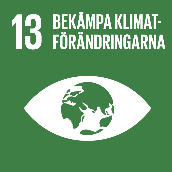 Följande hållbarhetskrav är ställda i upphandlingen:

Systematiskt arbetsmiljöarbete
Rapportering av allvarliga arbetsmiljöolyckor 
Drogpolicy
Personalens säkerhet (bevakningstjänster)
Sysselsättningsfrämjande åtgärder - dialogkrav
Aktiva åtgärder enligt diskrimineringslagen
Etiska riktlinjer vid utförande av tjänst
Tillgänglighet och samtliga användares behov (larmcentraler)
Minskad klimatpåverkan från transporter
Hållbarhetsinformation om datacenter (larmcentraler) 
Systematiskt miljöarbete
Förebyggande åtgärder mot korruption
Revision
Ekonomisk, social (arbetsrättsliga villkor) och miljö (miljöledningssystem)